일본어와 일본사회
22101601 강예린
목
차
01 일본의 명절   
02 일본의 축제
03 일본의 식사예절
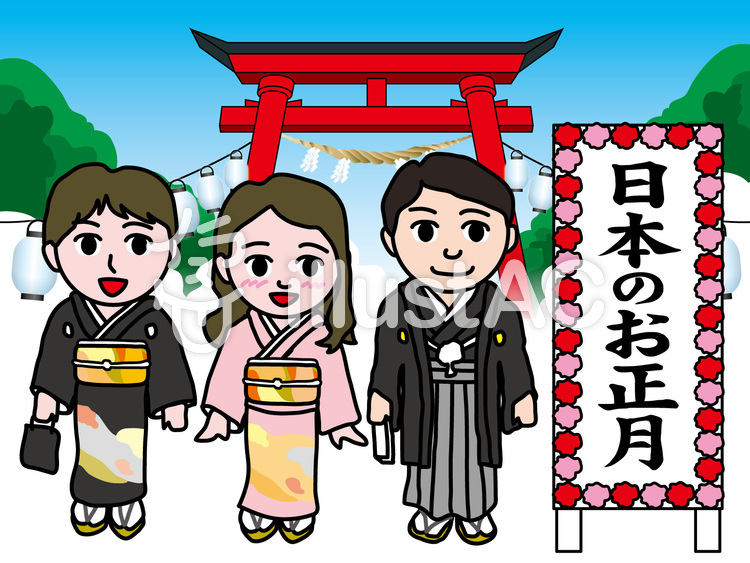 01 일본의 명절     
 お正月
(설날)
일본은 새해가 설날 
양력(1월1일~3일)
01 일본의 명절     
 お正月
(설날)
상대를 축하해줌
한국- 새해 복 많이 받으세요 
일본 -  새해가 밝았어요 축하합니다 (직역)
明けましておめでとうございます
01 일본의 명절     
 お正月
(설날)
세벳돈을 전용 봉투에 꼭 넣어줌
                     ポチ袋
                 포치부쿠로
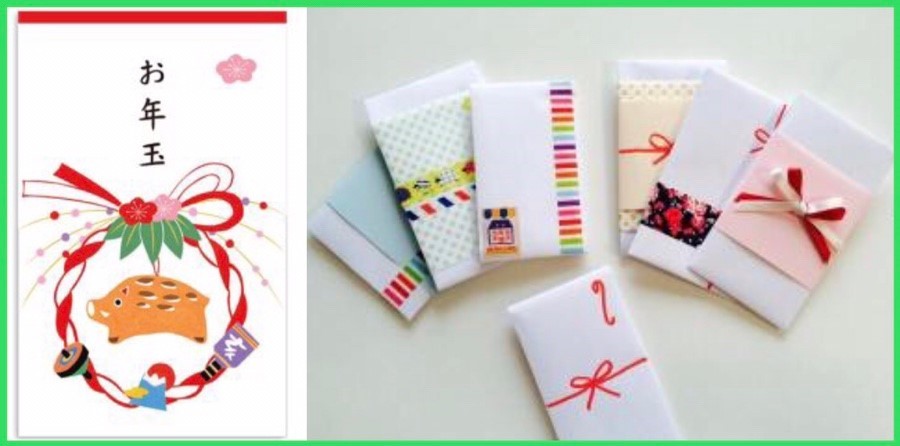 01 일본의 명절     
 お正月
(설날)  
전통놀이
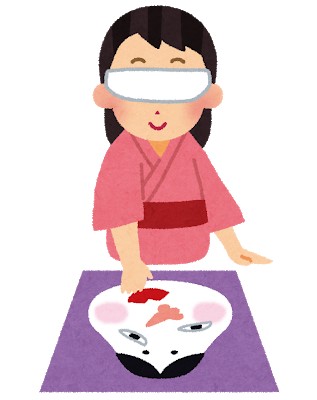 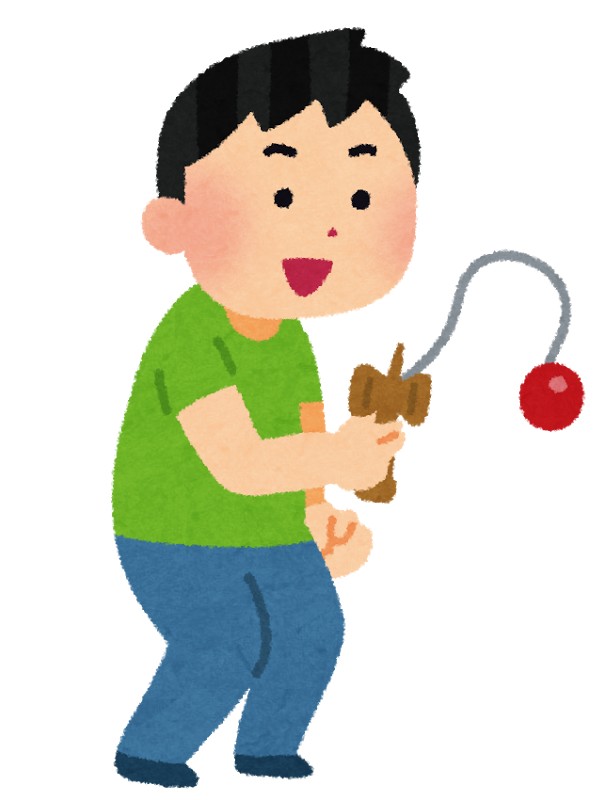 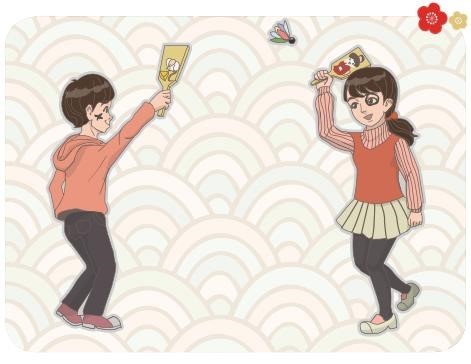 켄다마
けん玉
후쿠와라이
福笑い
하네츠키
羽根突き
01 일본의 명절     
 お正月
(설날)
일본의 새해 동요
https://youtu.be/hghHqrYPALE
01 일본의 명절     
 お正月
                     동요 가사
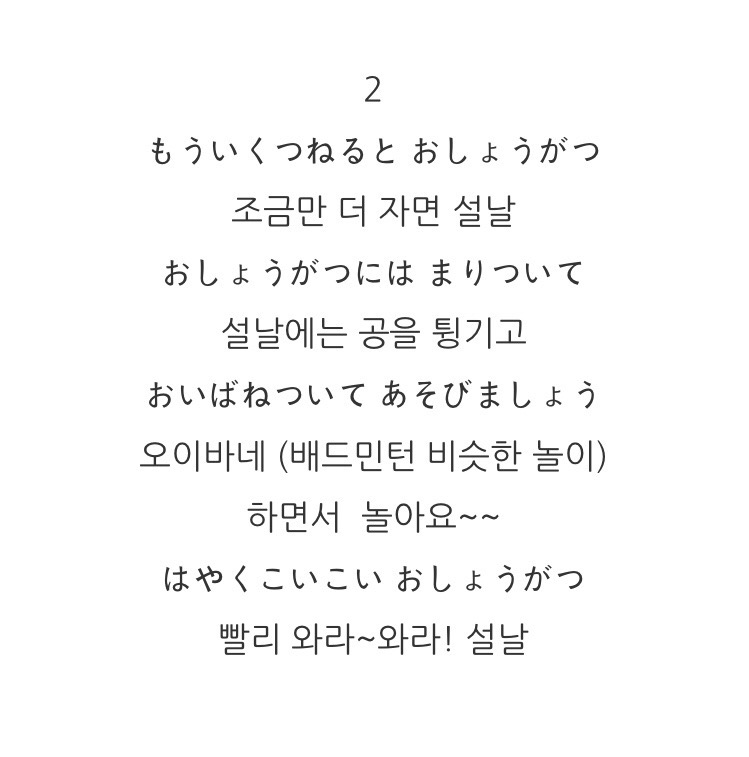 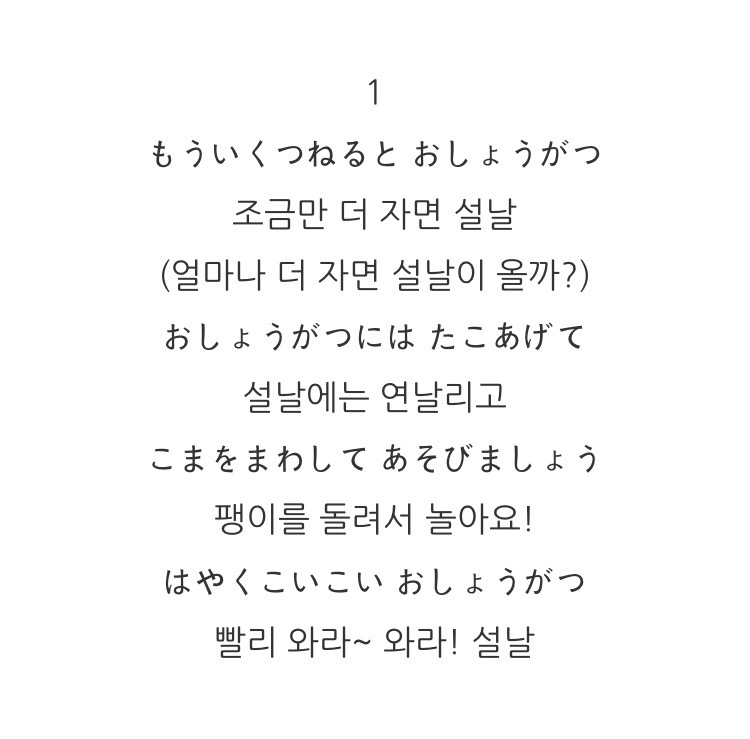 02 일본의 축제
 天神祭 
(텐진 마츠리)
오사카 텐만구신사에서 개최
일본의 3대 축제
매년 6월 말부터 7월25일까지 개     최
02 일본의 축제
 天神祭 
(텐진 마츠리)
학문의 신
스가와라 미치자네
                         菅原道真
헤이안 시대의 정치인
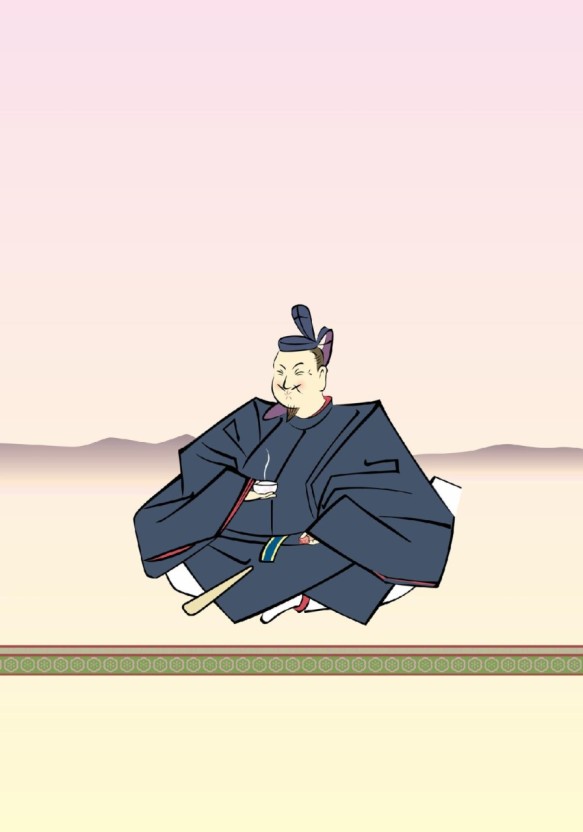 역모죄로 억울하게 죽음
949년 오사카에 텐만구신사 건설
제단을 쌓고 의식을 시행
02 일본의 축제
 天神祭 
(텐진 마츠리)
리쿠토교(陸度御)
축제의 메인 이벤트
가마를 들고 행렬
신령을 옮기는      
御鳳輦(고호렌)
약 3,000명의 사람들이 참여
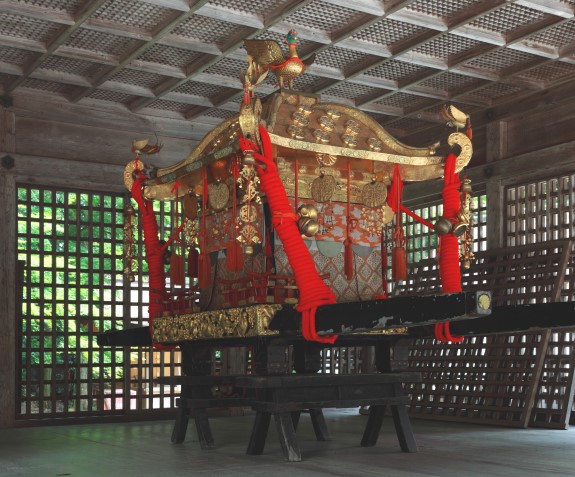 가미보고, 단지리 , 사자춤 등이 선다.
02 일본의 축제
 天神祭 
(텐진 마츠리)
후나토교(船渡御)
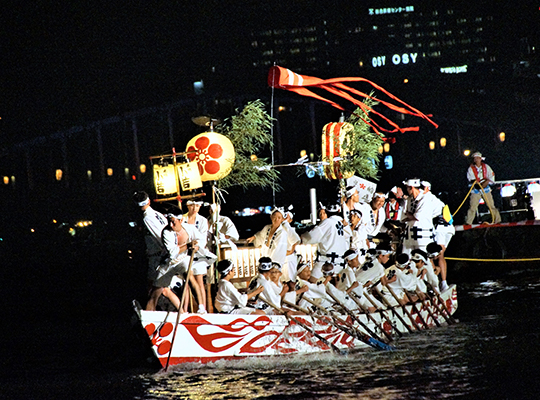 오가와 강을 거슬러 올라가는 의식행사
텐진다리 ->  오가와 강
강위에서 드리는 제사
전통 예능 공연 or 텐진바야시 연주
오사카지메(大阪締め)라는 독특한 박수를 침
02 일본의 축제
 天神祭 
(텐진 마츠리)
하나비(花火)
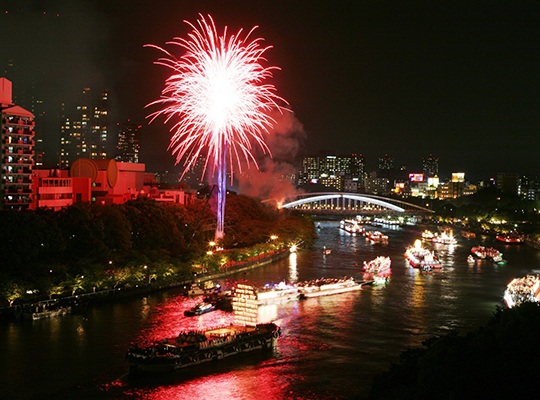 저녁에 강가에서 불꽃놀이를 함
ㄴㄴ
03 일본의 식사 예절
음식을 개인 접시에 덜어 먹음
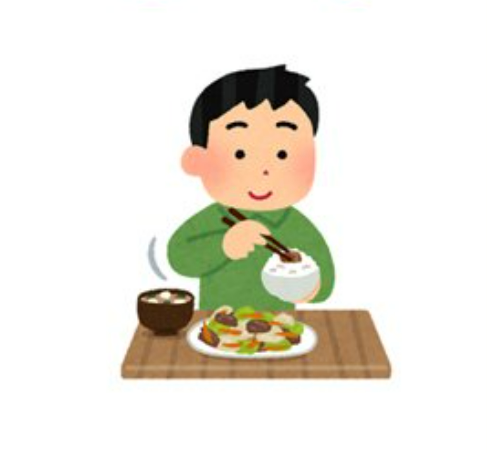 03 일본의 식사 예절

감사 인사 필수
식사 전 いただきます(잘 먹겠습니다)
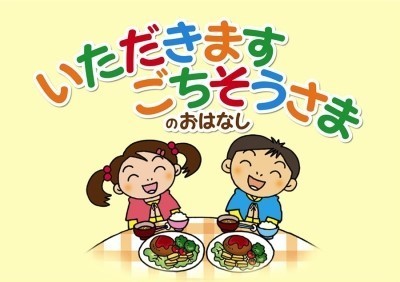 식사 후 ごちそうさまでした( 잘 먹었습니다)
03 일본의 식사 예절

면류를 먹을 때 소리를 낸다
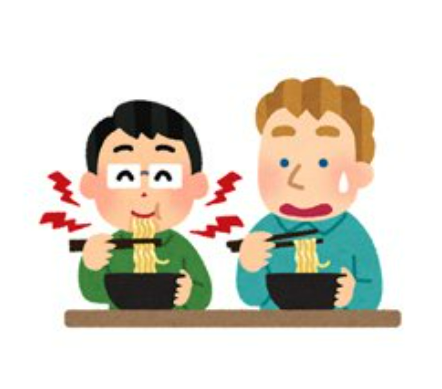 스파게티 OR 파스타는 소리 X
라멘이나 소바를 먹을 때 소리 O
03 일본의 식사 예절

밥그릇을 들고 먹는다
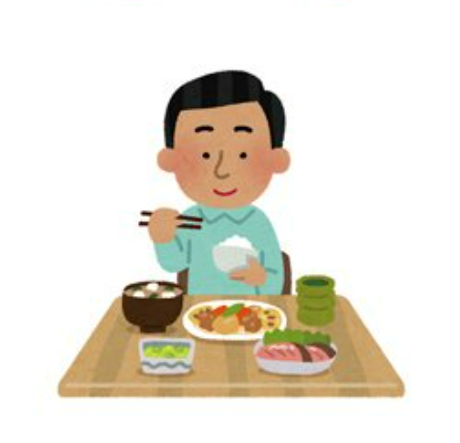 밥그릇은 왼손에 듬
오른손의 젓가락으로 먹음
03 일본의 식사 예절

젓가락과 젓가락으로 공유X
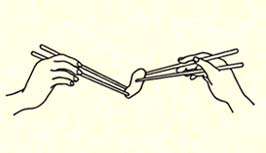 반드시 개인 접시로 받는다.
장례문화에 쓰이는 행동과 비슷해서 불길
03 일본의 식사 예절

젓가락을 상대방을 향해 두면 X
공격하는 것 처럼 보인다
젓가락 끝 방향을 왼쪽가로로 해서 둔다
ありがとうございます

감사합니다